Lesson 2 – The World Map
http://www.vacations.info/games/countries
Flag Word Search
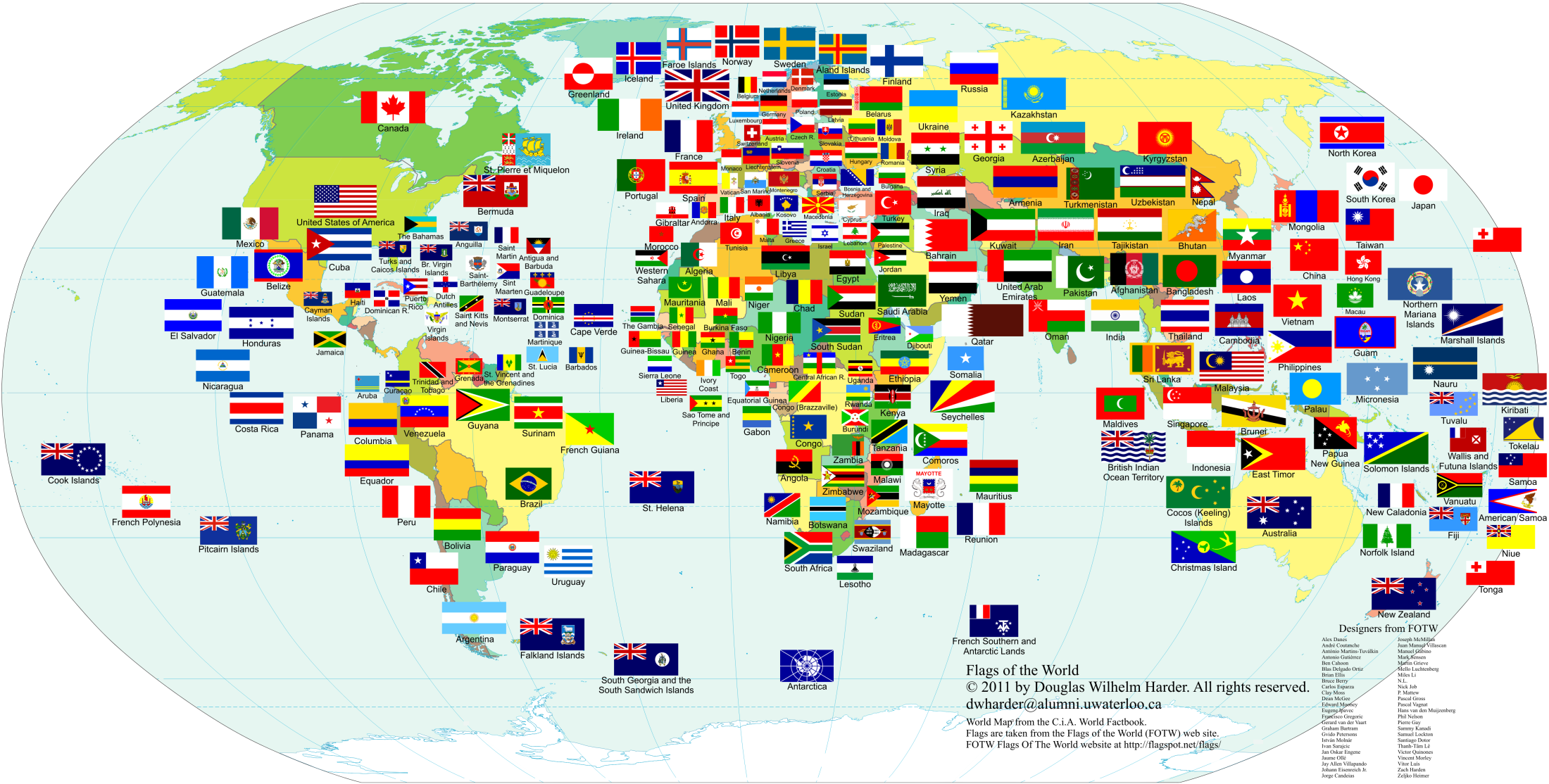 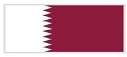 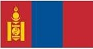 14. 
15. 
16.
17.
18.
19.
20.
21.
21.
22.
23.
24.
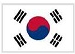 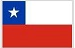 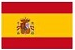 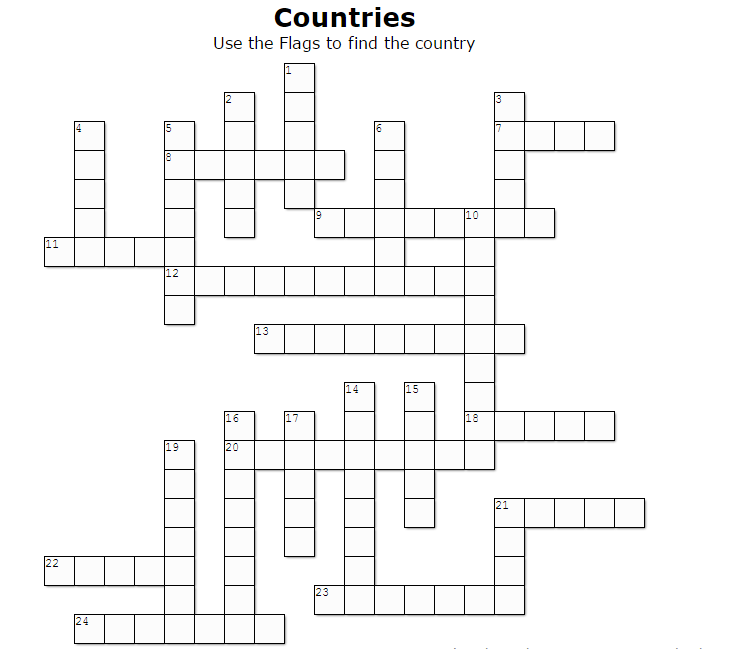 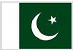 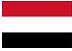 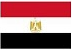 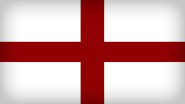 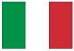 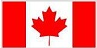 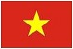 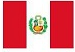 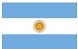 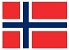 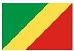 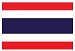 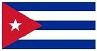 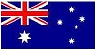 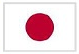 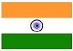 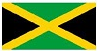 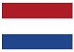 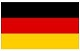 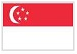 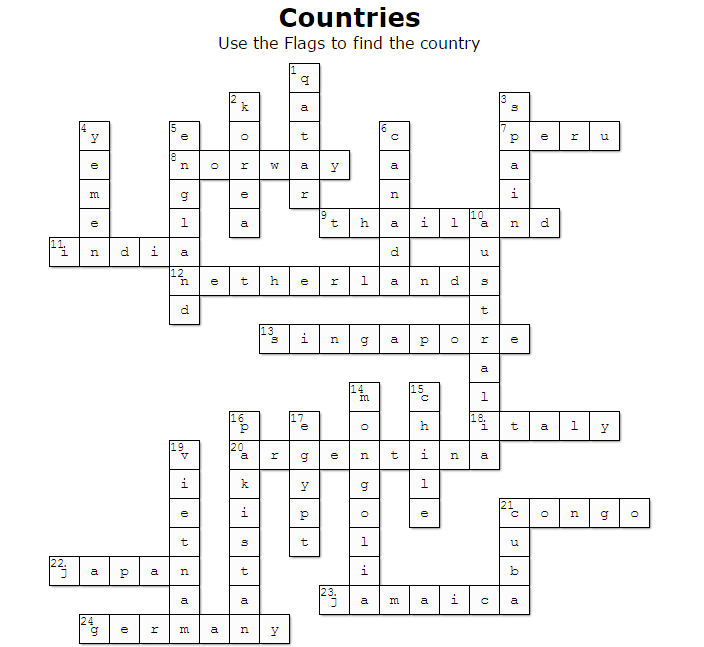 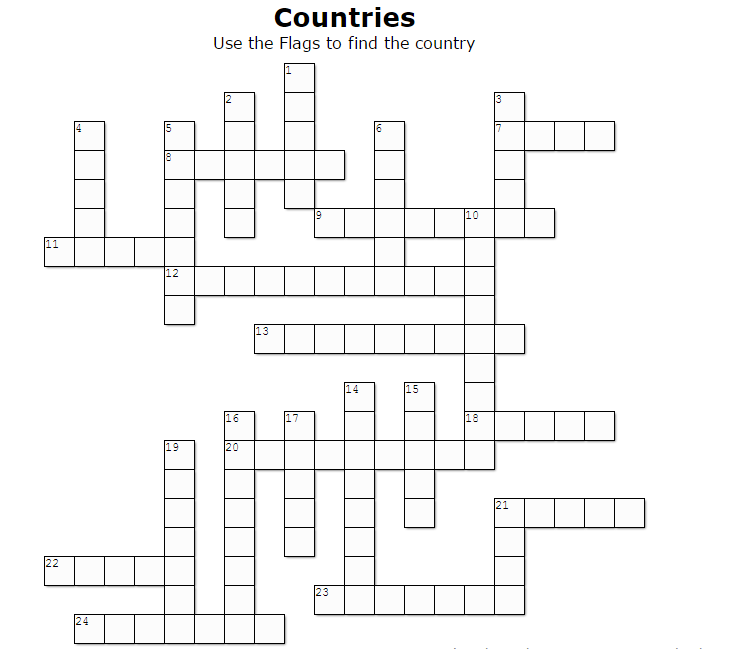 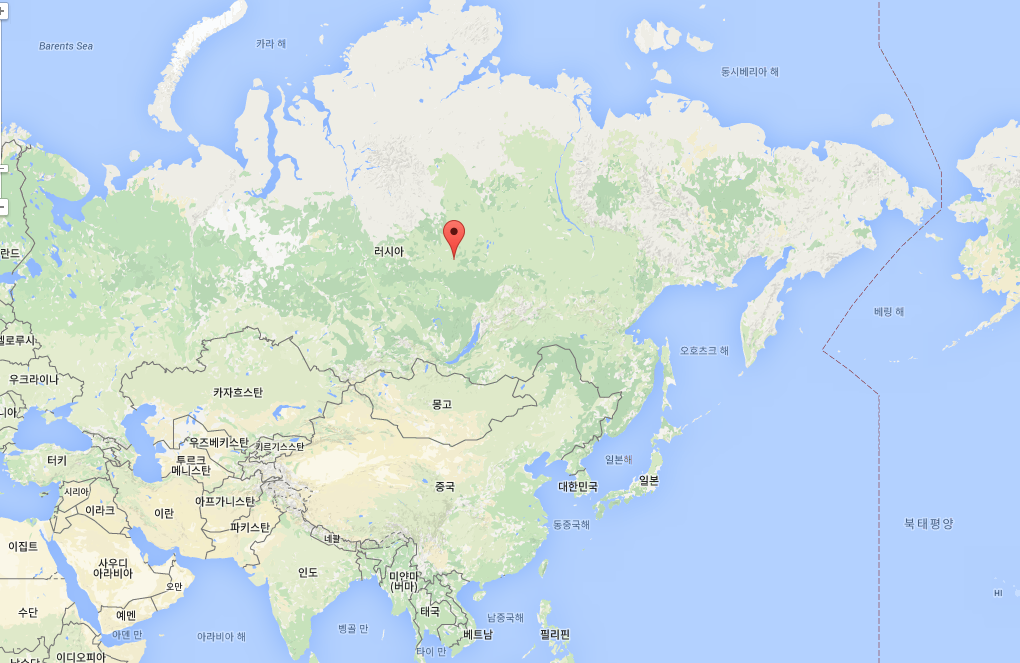 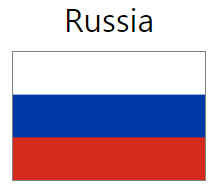 Find the Country:
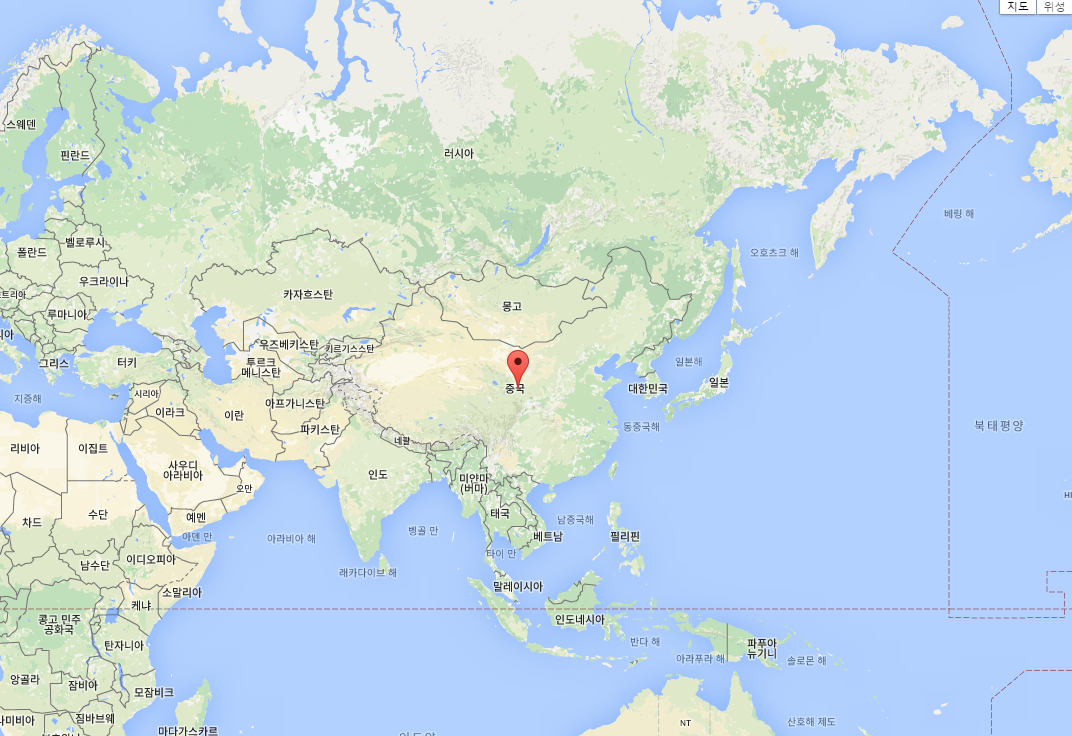 Find the Country:
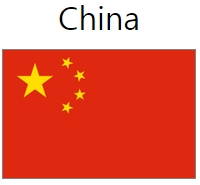 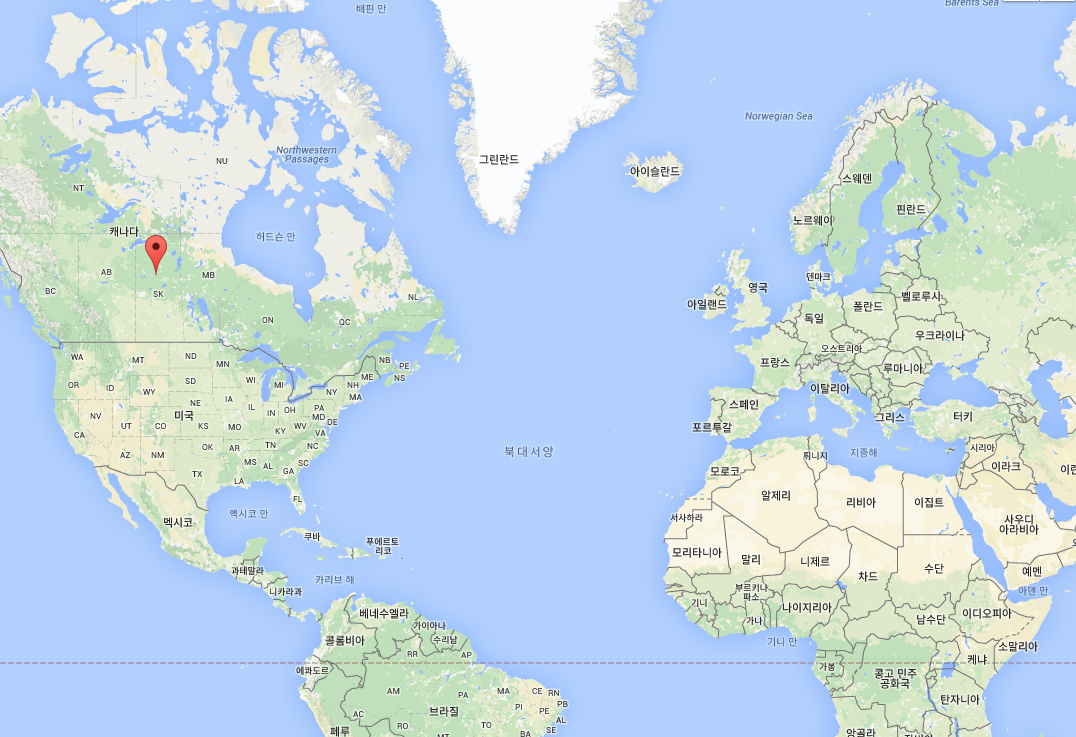 Find the Country:
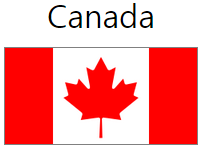 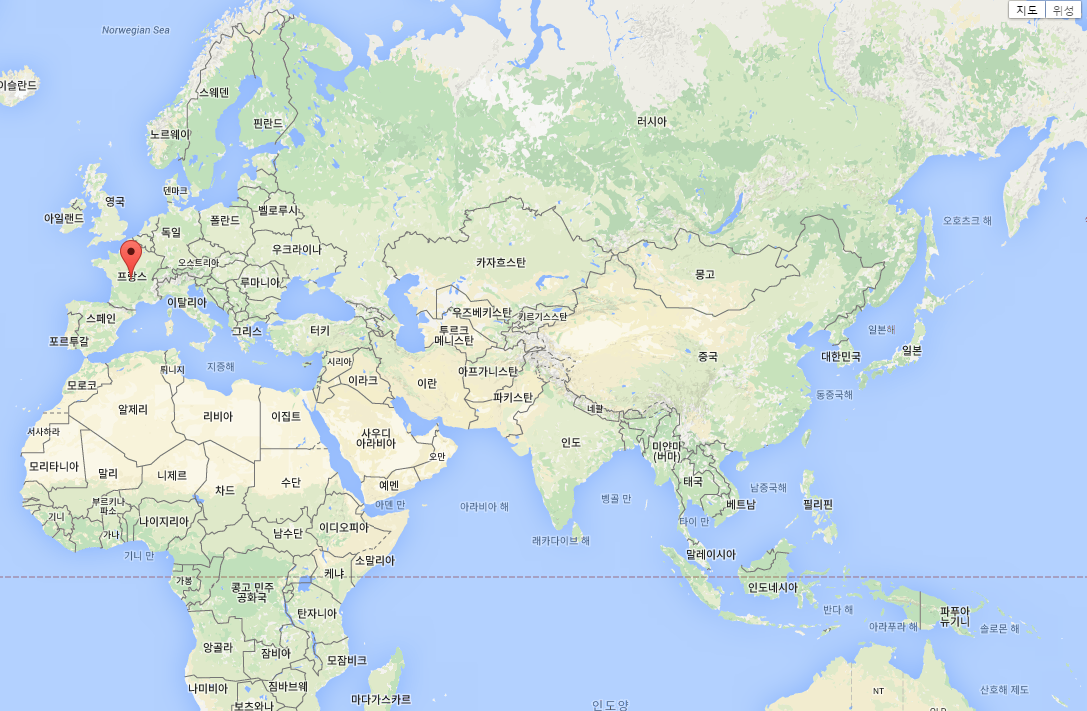 Find the Country:
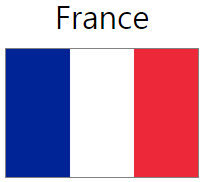 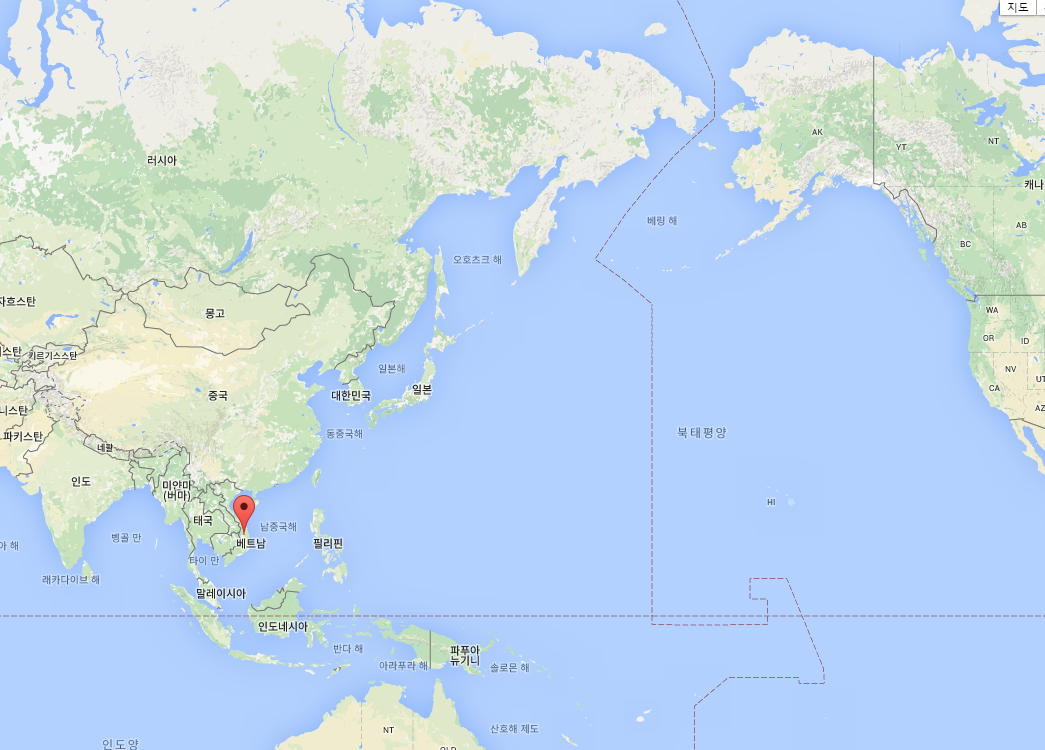 Find the Country:
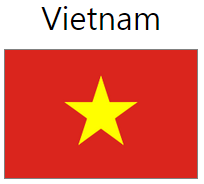 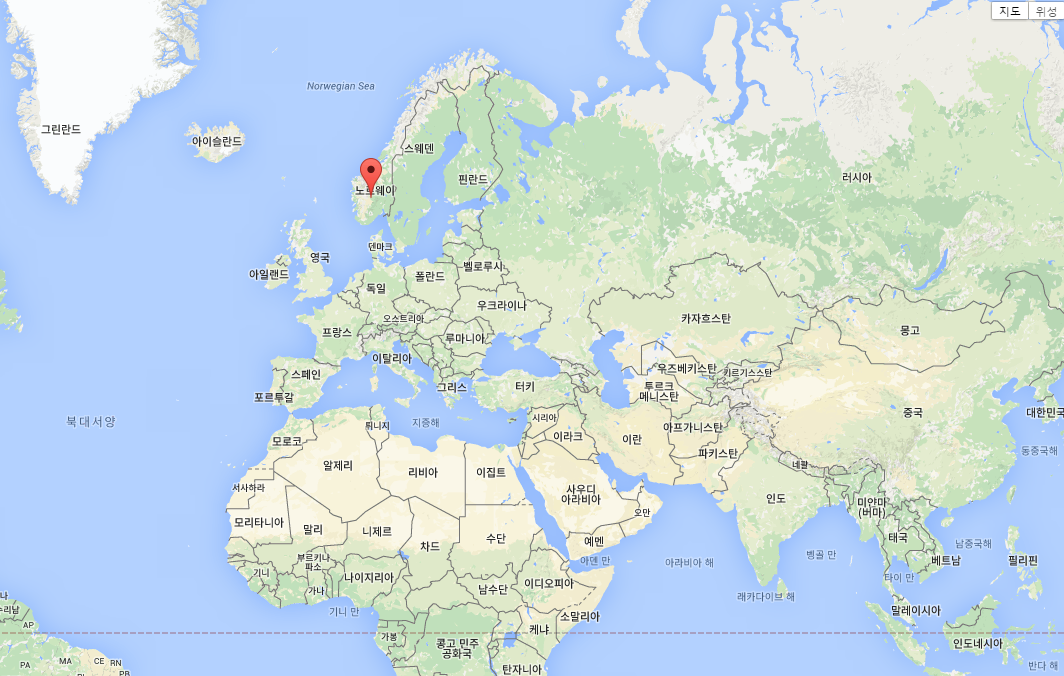 Find the Country:
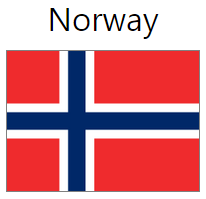 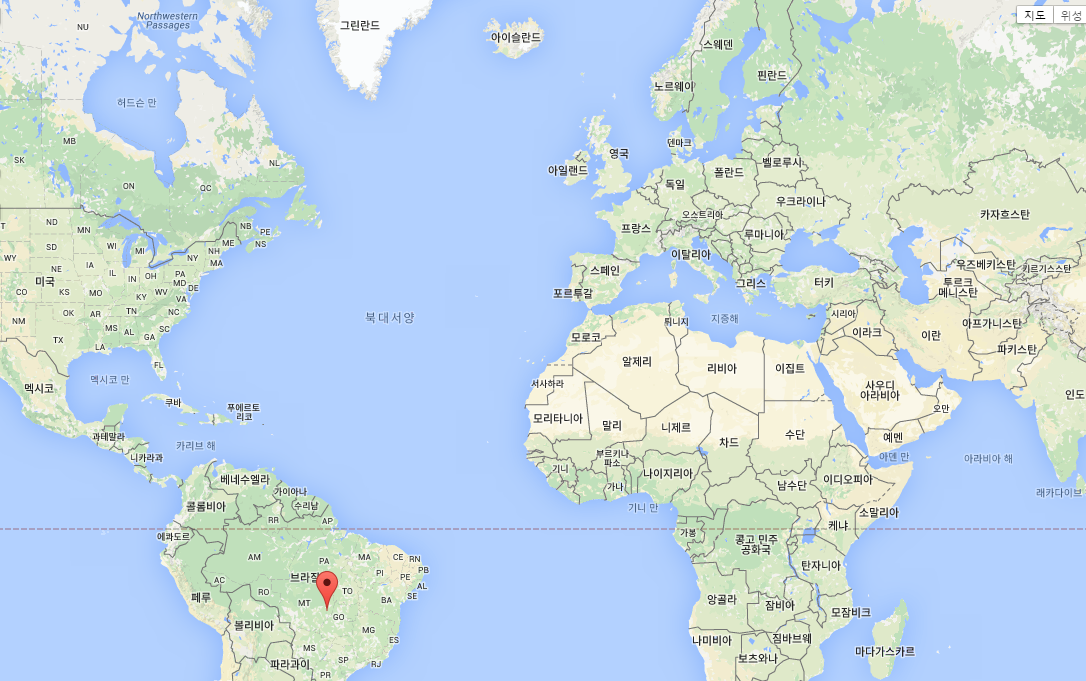 Find the Country:
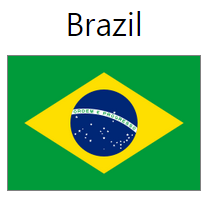 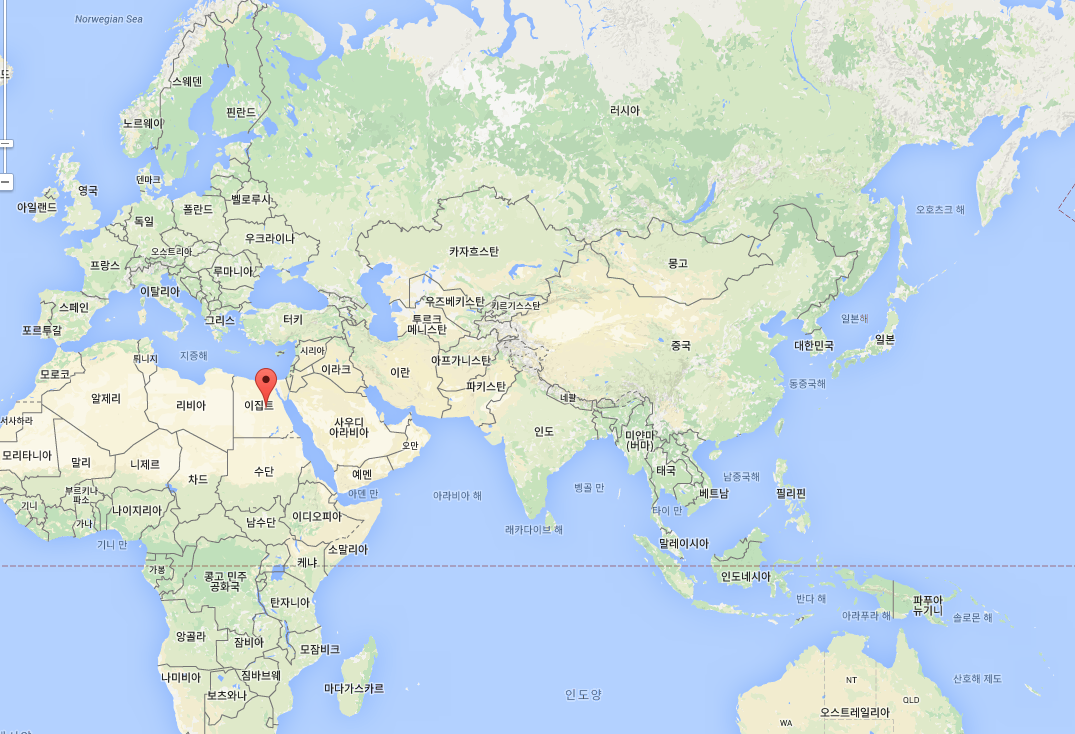 Find the Country:
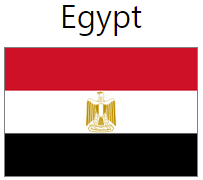 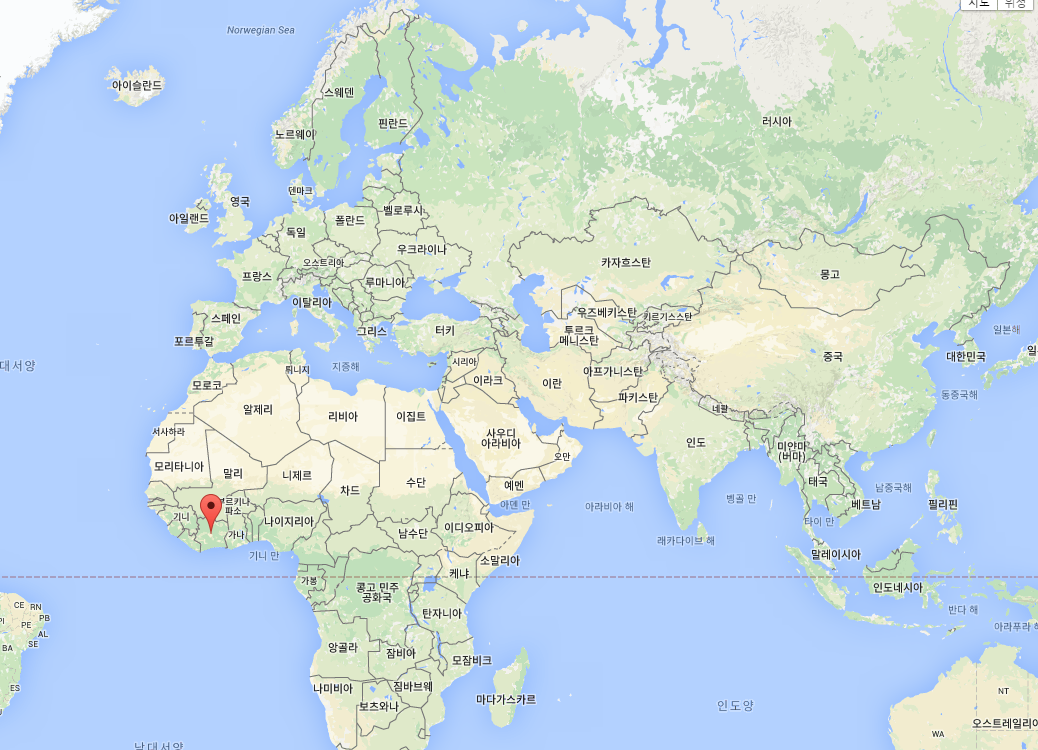 Find the Country:
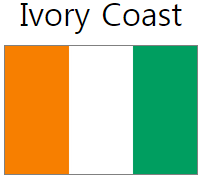 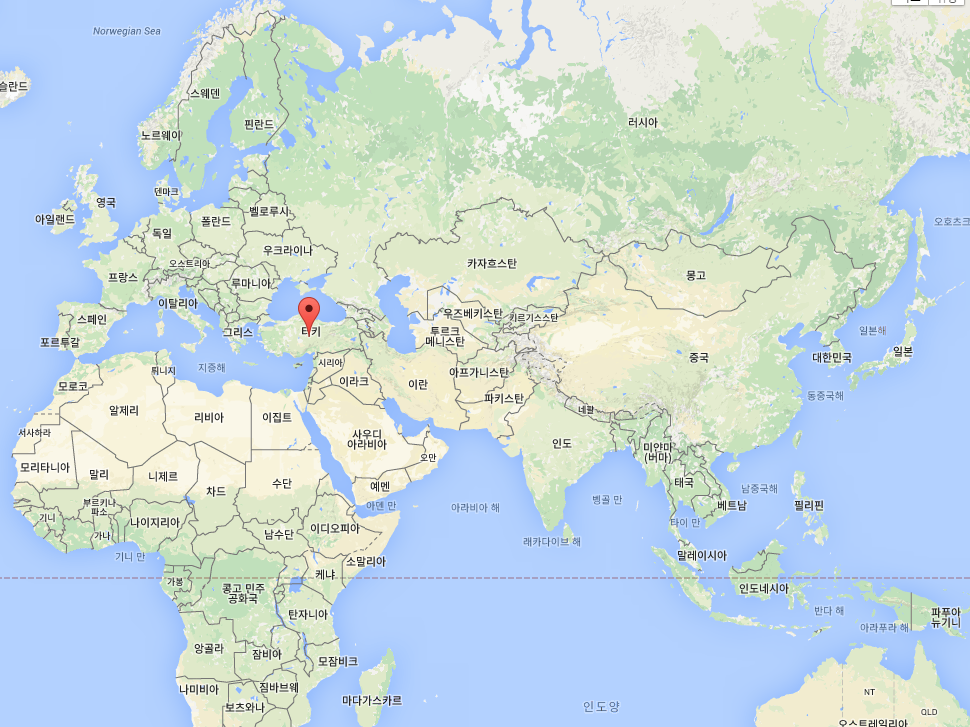 Find the Country:
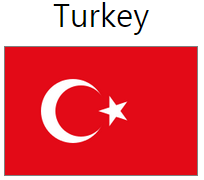 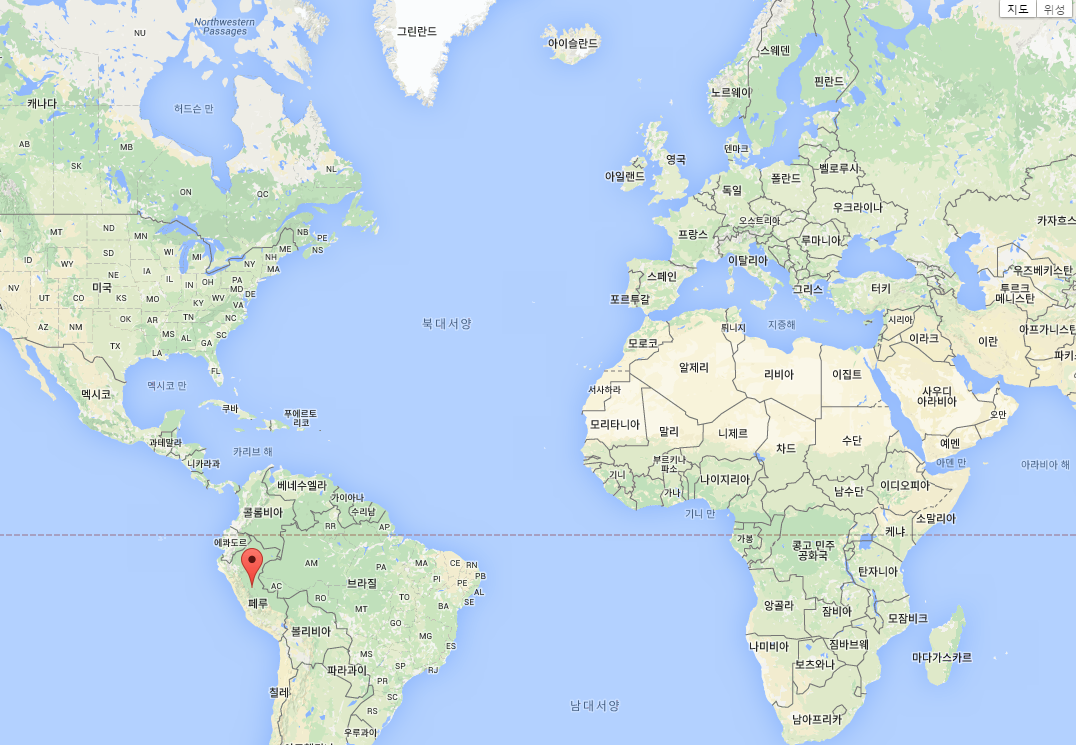 Find the Country:
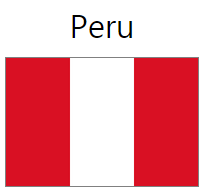 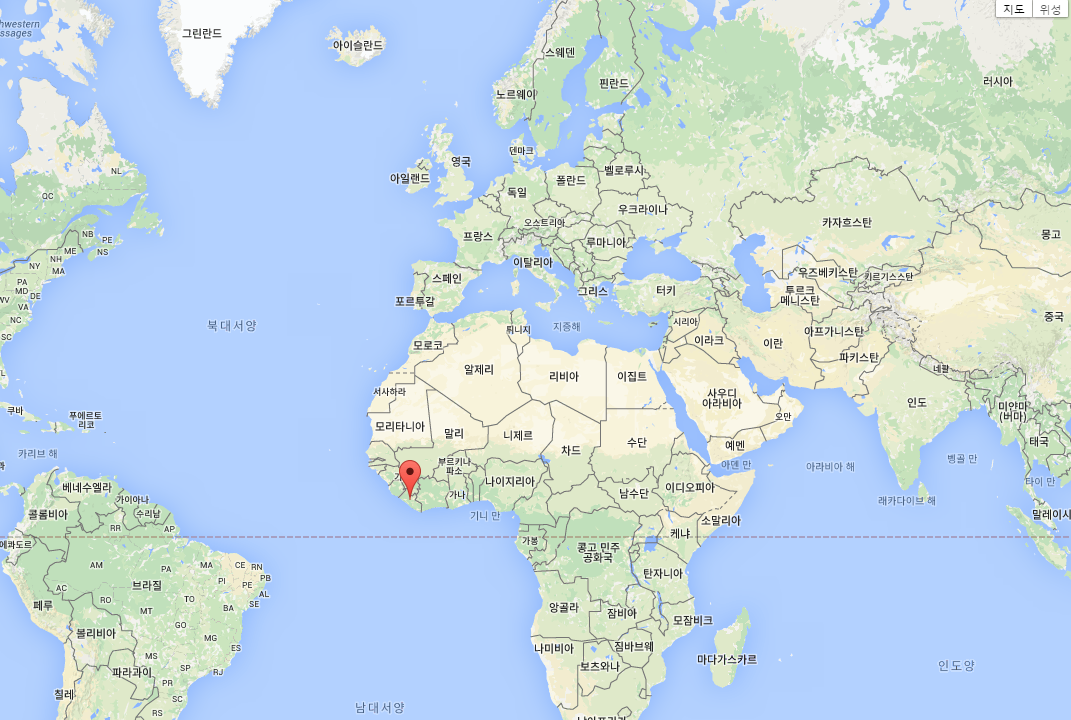 Find the Country:
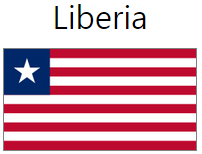 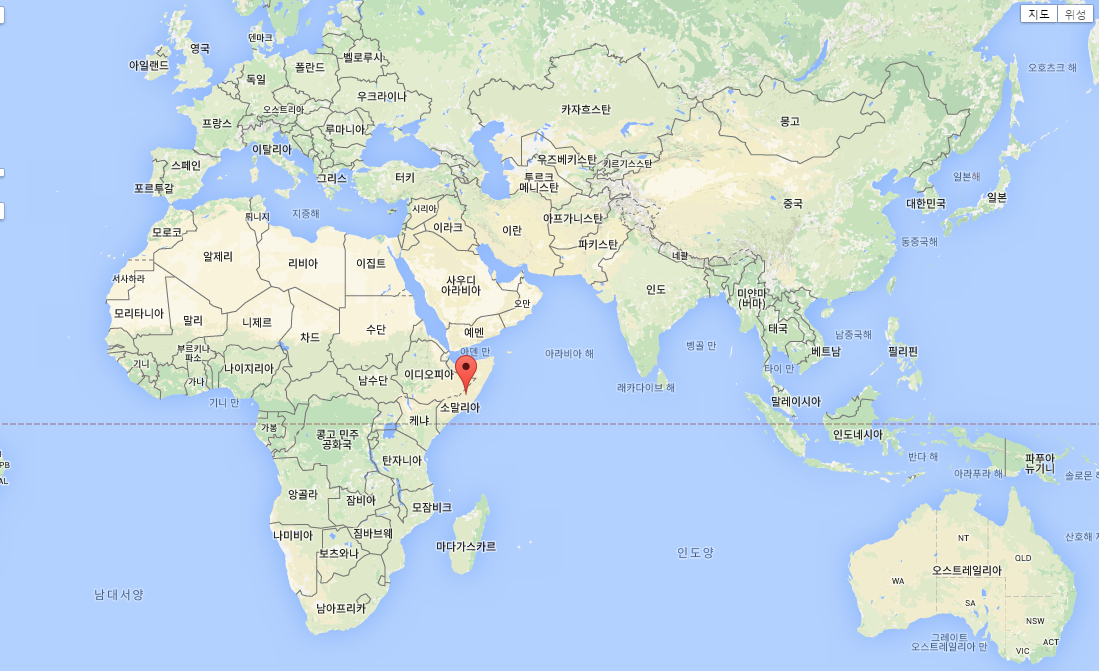 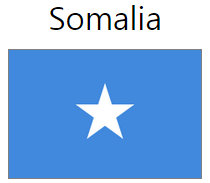 Find the Country:
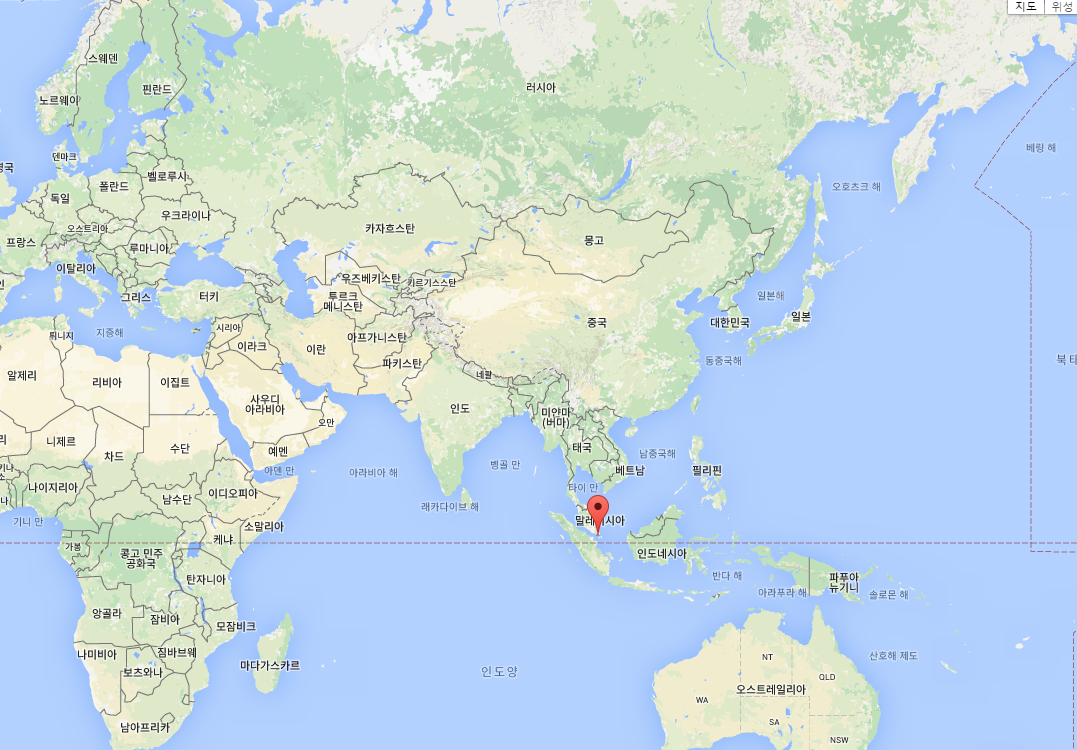 Find the Country:
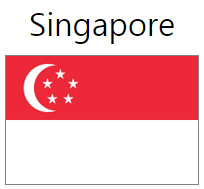